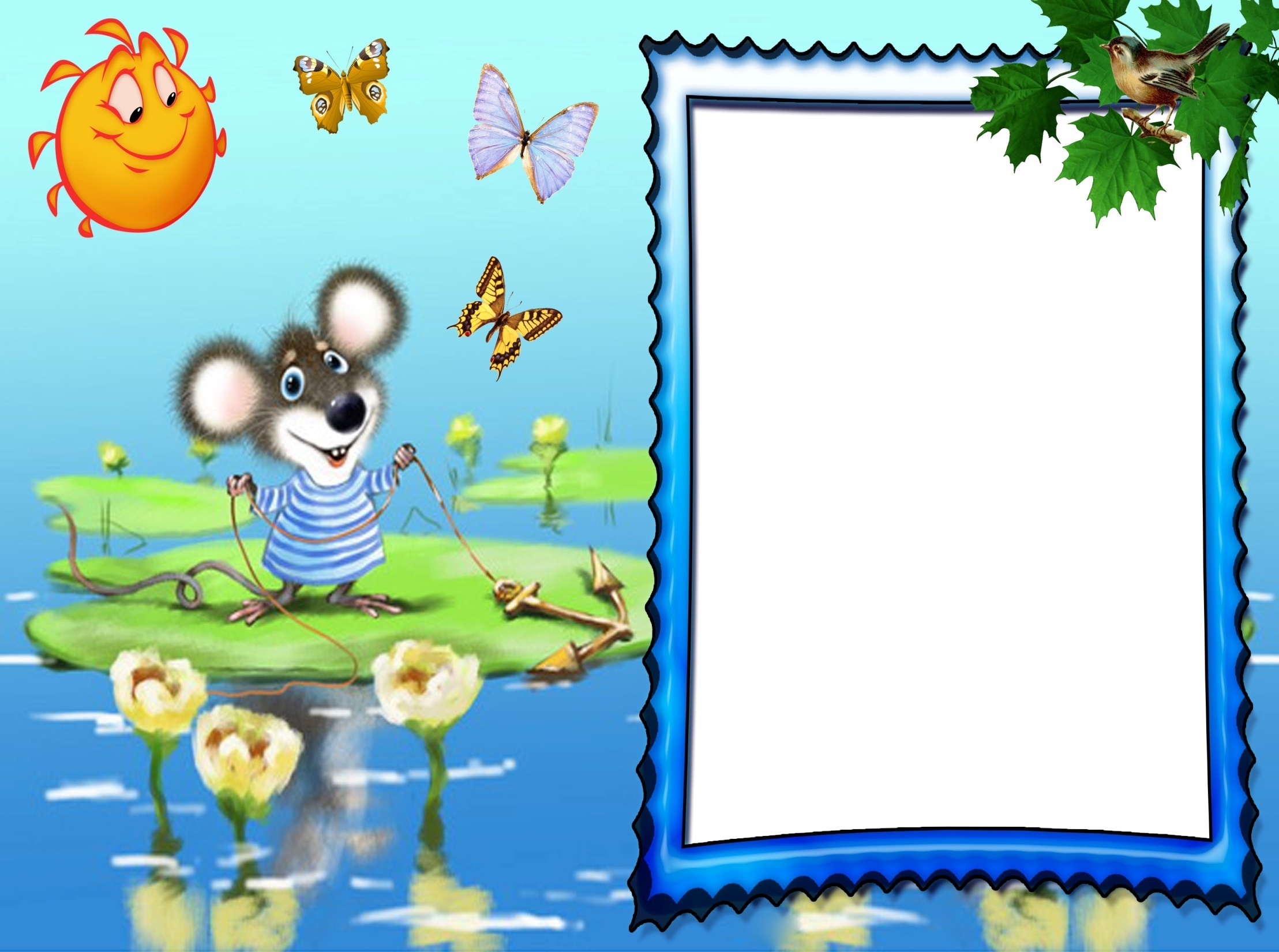 Отчет  МБДОУ д/с №4
о расходовании пожертвований и целевых взносов физических
 и юридических лиц.


Пожертвований и целевых взносов
 от физических и юридических лиц 
на р/с МБДОУ д/с №4 в 2020 г. – 
не поступало.